Biyomedikal Teknoloji
Eskişehir Osmangazi Üniversitesi
Ortopedik Protez ve Ortez Programı
Dr. Öğr. Üyesi Ömer Burak İSTANBULLU
DERS-10
Biyomedikal Mühendisliği Bölümü (M4 Binası Arkası)
0222 239 37 50 - 3186
oburak.istanbullu@ogu.edu.tr
İNSAN-MAKİNE ARAYÜZÜ VE NÖROELEKTRİKSEL KONTROL
BURADAYIZ
Biyomedikal Teknoloji_Ders#10
15.05.2023
2
İNSAN MAKİNE Arayüzü Nedir?
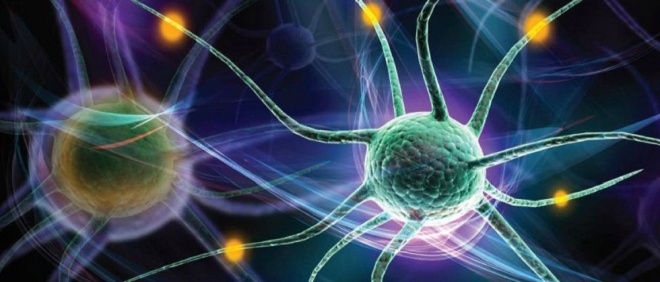 İnsan-makine etkileşimlerini idare edebilen
Makine kullanıcısının ihtiyaç duyduğu çıktıyı makineye sağlayan
Bu çıktıyı makinenin hareketine veya kullanıcıya bilgi olarak dönüştürüp sunan
Donanım veya yazılım sistemleridir.
Elde edilecek olan veri, insan vücudundan alınarak sinyal işleme algoritmaları aracılığı ile işlenerek bilgisayar/robotik sistem/makinenin anlayacağı dile dönüştürülür.
EEG/EMG/EOG
Beyin-Bilgisayar Arayüzü
Bir bilgisayar aracılığı ile, beyinden okunan bilgilerin yorumlanarak motor  komutlara veya basit iletişim eylemlerine dönüştürebilen sistemdir.
Burada kontrol edilen cihaz; 
Tekerlekli sandalye,
Nöroprotez,
Bilgisayar
olabilir.
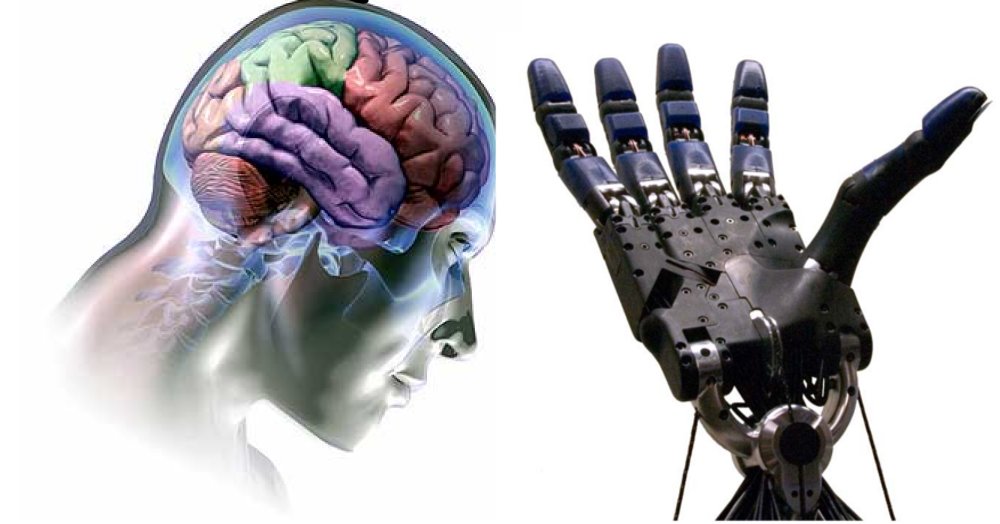 Biyomedikal Teknoloji_Ders#10
15.05.2023
3
BEYİN BİLGİSAYAR ARAYÜZÜ (BBA)
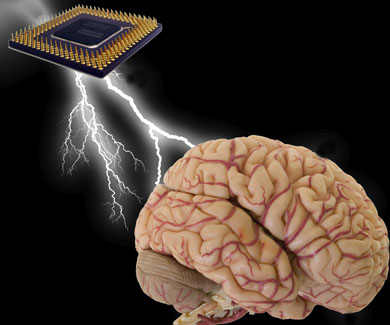 Biyomedikal amaçlı kullanılan BBA sistemleri;
Genellikle çevresel sinir sisteminin kullanılmadığı durumlar içindir
Kas ve motor aktiviteleri
Görme
İşitme
Bir şekilde beyine uyarı vererek eksik olan duyunun oluşmasını sağlayabilir.
Kas ve motor aktivitelerin yeniden oluşması
Görme duyusunun iyileştirilmesi
İşitme duyusunun iyileştirilmesi
Veya karşılanamayan çevresel sinir sistemi fonksiyonlarına destek olabilecek robotik veya bilgisayar sistemlerinin otomatik kontrol edilmesini sağlayabilir.
Her iki şekilde de beyinden gelen veriler işlenir veya beyine elektriksel uyarı gönderilir.
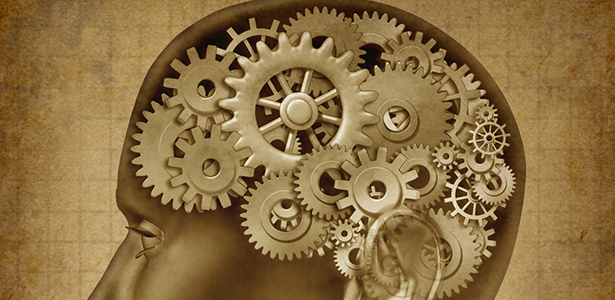 Biyomedikal Teknoloji_Ders#10
15.05.2023
4
Beyin Aktivitesinin Ölçümü
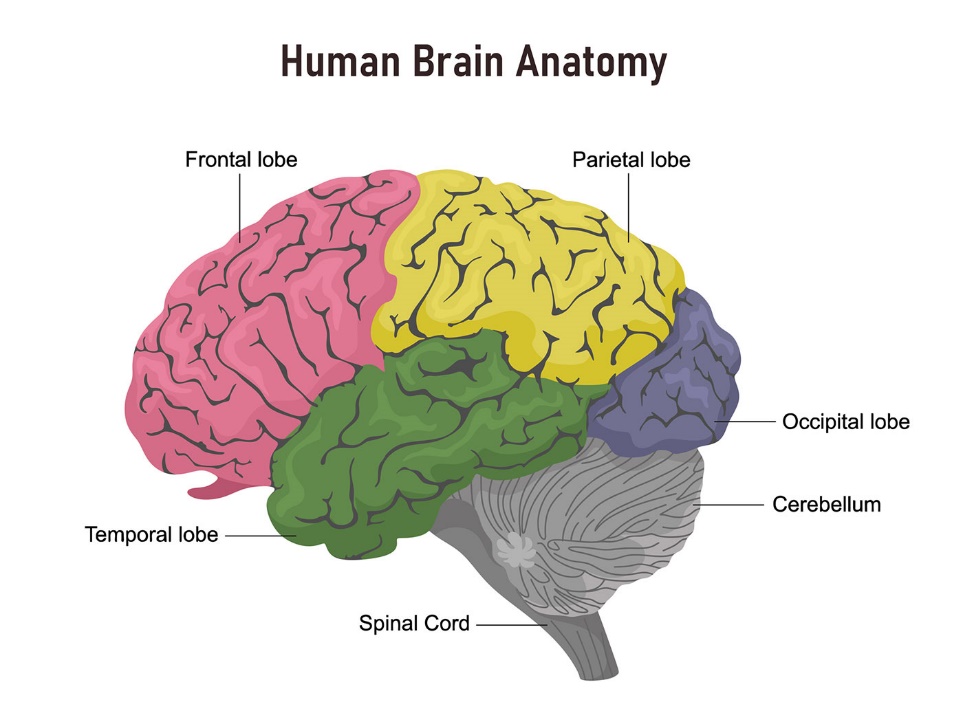 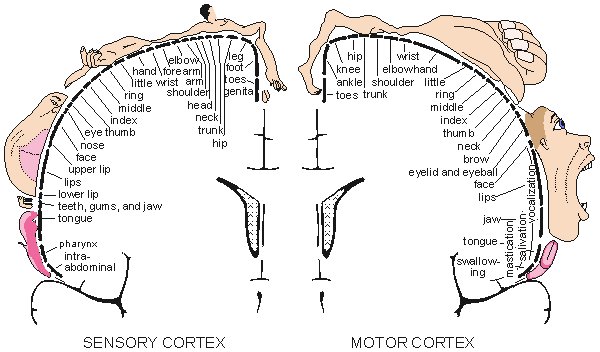 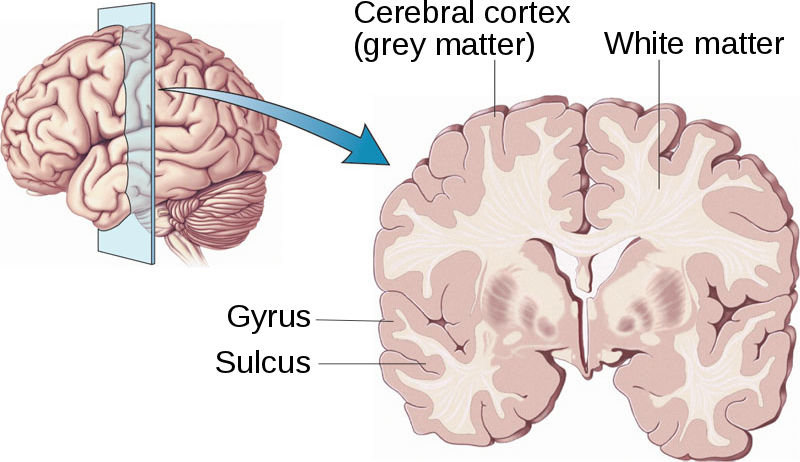 Sensör ve motor kortekste bulunan kısımların fonksiyonel görevleri
Biyomedikal Teknoloji_Ders#10
15.05.2023
5
Gama Dalgaları
31-120 Hz
Öğrenmeye açık yüksek zeka ve konsantrasyon kabiliyetine sahip kişilerde baskındır.
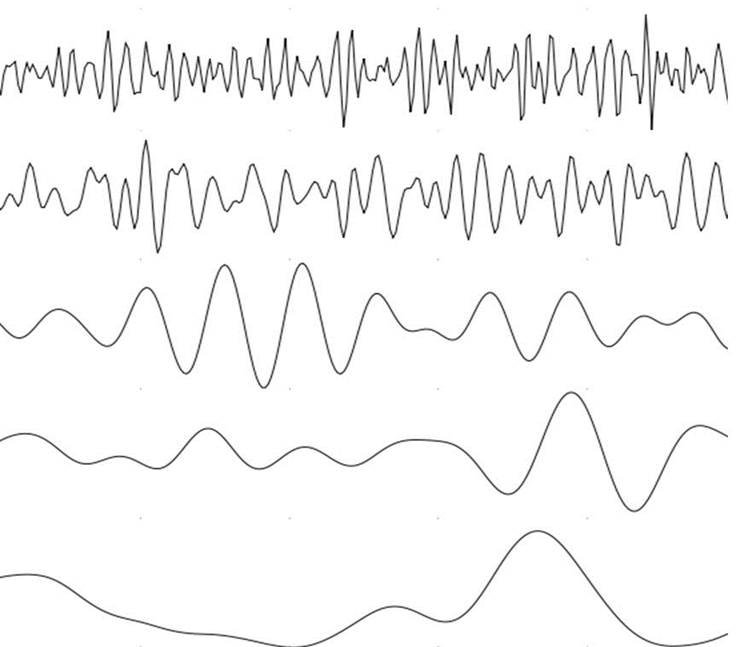 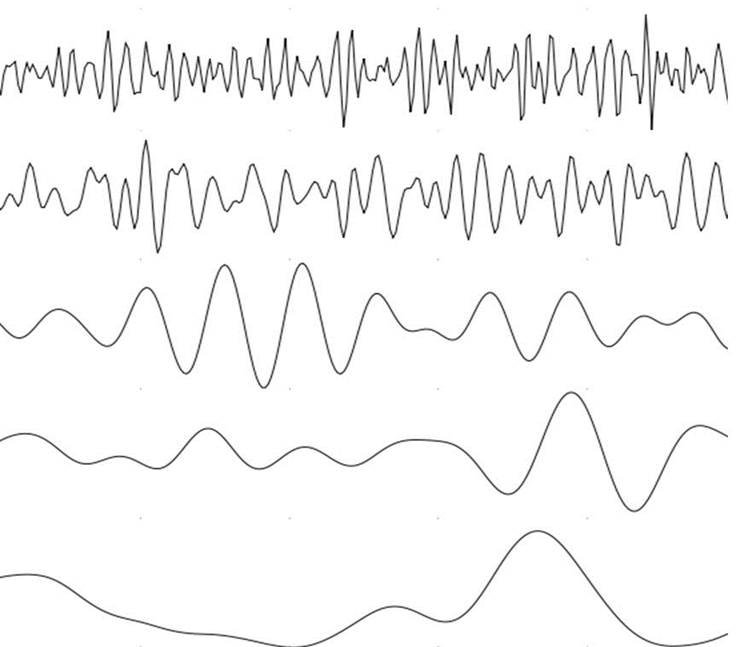 Beta Dalgaları
13-30 Hz
Beynin odaklanarak bir aktivite ile meşgul olması durumunda baskındır.
Alfa Dalgaları
8-12 Hz
Meditasyon veya çok rahatlanmış durumlarda baskın hale gelir.
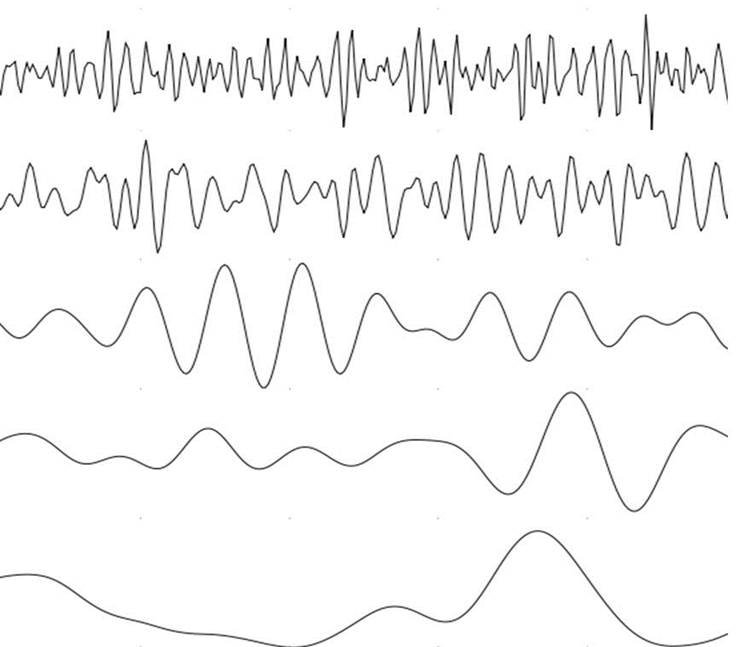 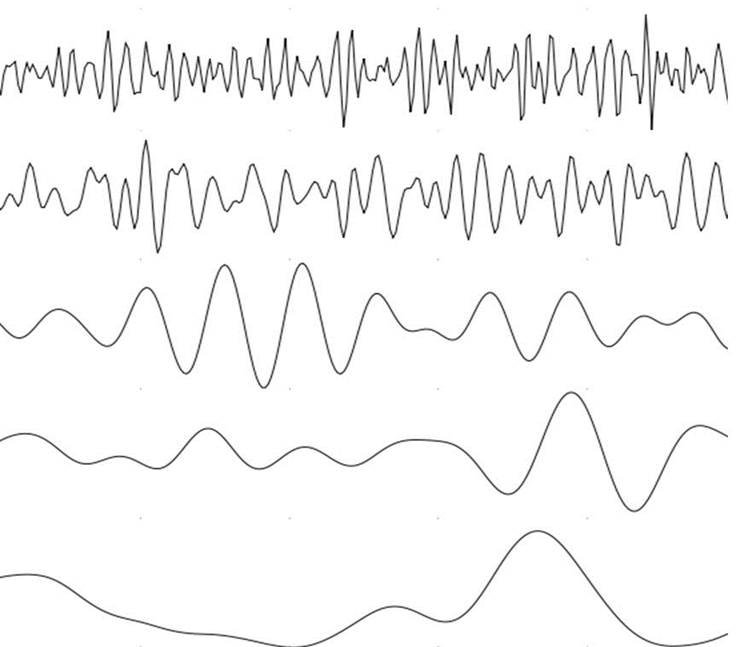 Teta Dalgaları
4-7 Hz
Bilinç kaybı durumlarında gözlenir.
Delta Dalgaları
0.5-3 Hz
Çok derin uykuda (REM evresi) daha baskın hale gelir. Bu evrede rüya görülmez.
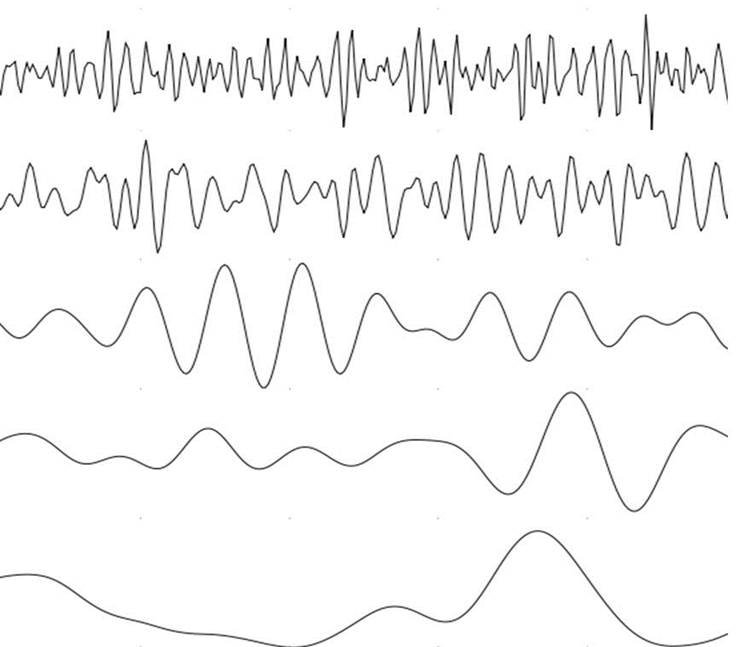 Biyomedikal Teknoloji_Ders#10
15.05.2023
6
BBA Sistemleri için Beyin Aktivitesinin Ölçümü
Elektrokortikografide;
Daha kuvvetli sinyal
Gürültüden az etkilenir
Yüksek çözünürlük
Yüksek hassasiyet
Yüksek risk ve maliyet
Uygulama daha zor
EEG’de;
Sinyal daha zayıf
Gürültüden etkilenme daha fazla
Çözünürlük düşük
Uygulama daha pratik
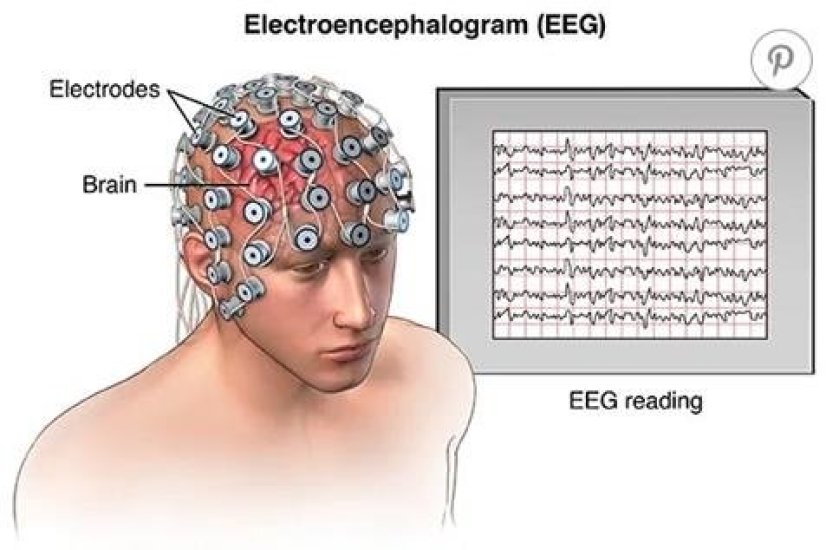 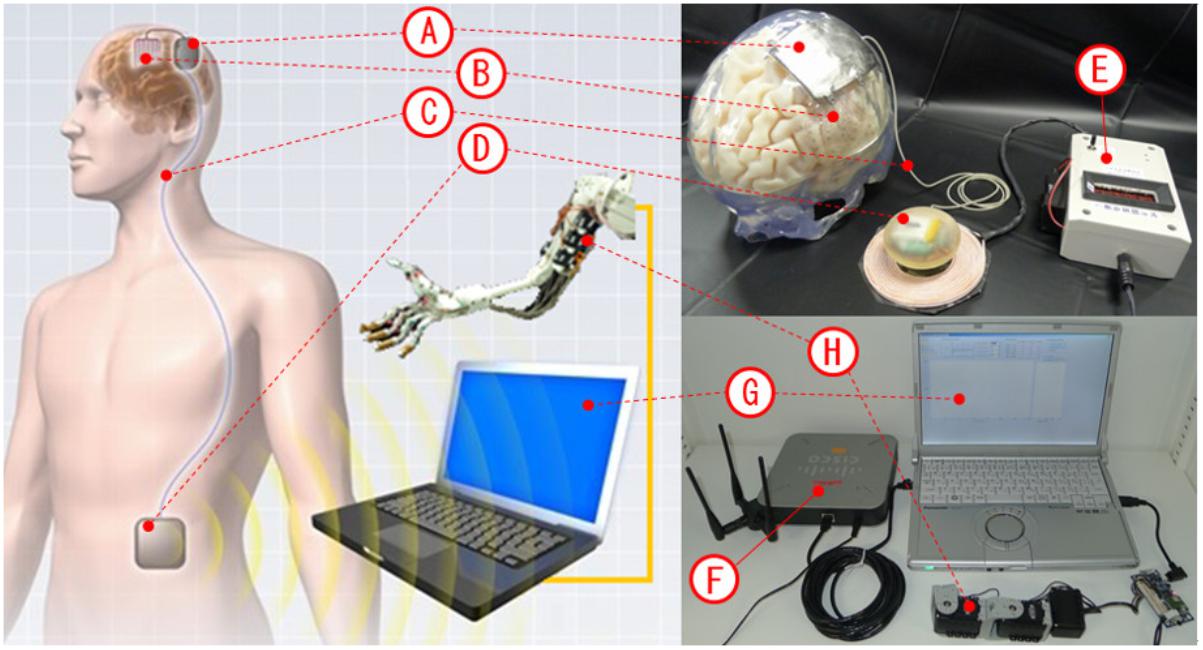 Biyomedikal Teknoloji_Ders#10
15.05.2023
7
Beyin Bilgisayar Arayüzü SİSTEMLERİ
EEG (Korteks)
EEG (Yüzeysel Elektrot)
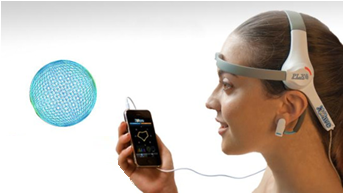 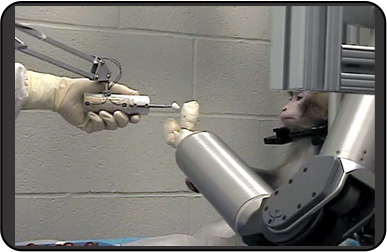 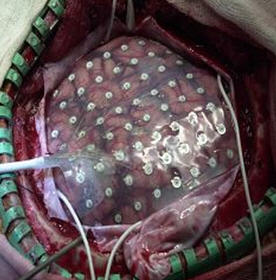 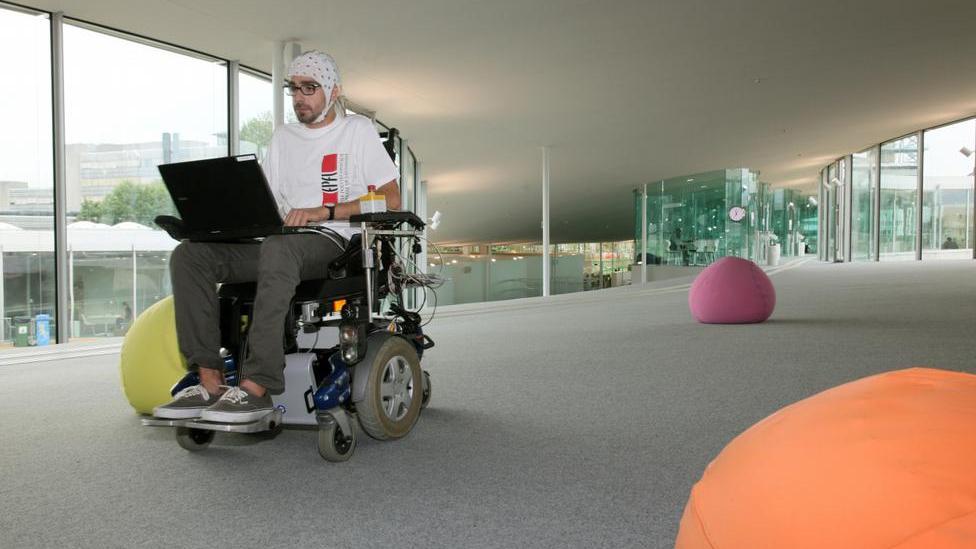 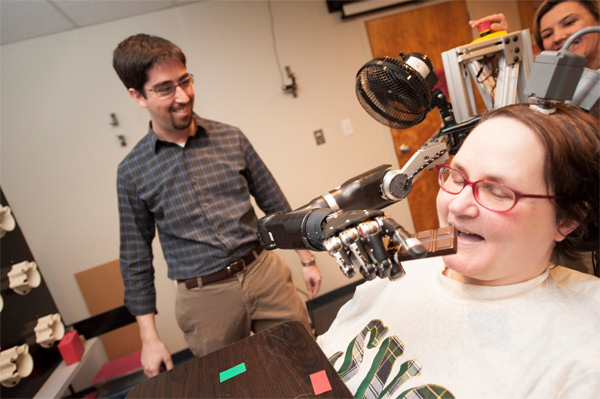 ECoG
Biyomedikal Teknoloji_Ders#10
15.05.2023
8
BİYOMEDİKAL UYGULAMALARDA BBA SİSTEMLERİNE Neden İhtiyaç Var?
Merkezi Sinir Sistemi Rahatsızlıkları
ALS  (Amyotropic Lateral Sclerosis)
Felç
Zihinsel aktivite normal
Hareket sistemi iptal
Sağlıklı Omurga Siniri
ALS Hastası Omurga Siniri
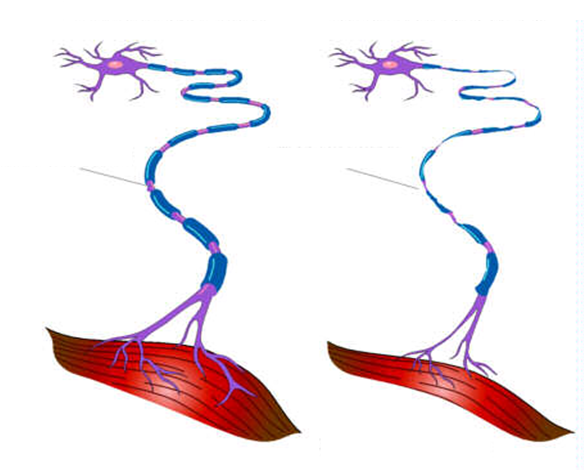 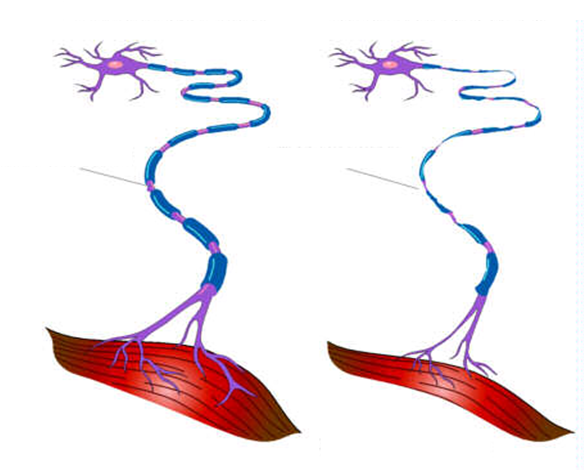 Normal Sinir Lifi
Hasta Sinir Lifi
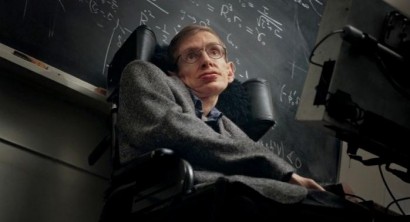 Normal İskelet Kası
Stephan Hawking
Ölü İskelet Kası
Biyomedikal Teknoloji_Ders#10
15.05.2023
9
BİYOMEDİKAL UYGULAMALARDA BBA SİSTEMLERİNE Neden İhtiyaç Var?
Çevresel sinir sistemi rahatsızlıkları
İleri derecede görme problemi
İşitme problemi
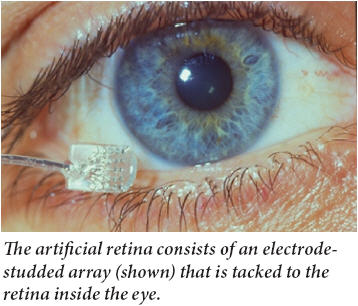 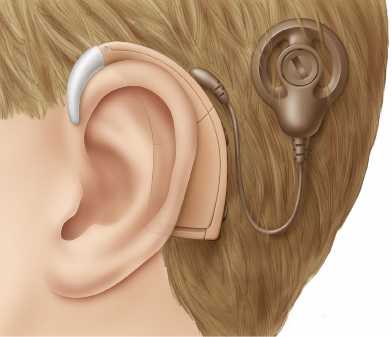 Biyomedikal Teknoloji_Ders#10
15.05.2023
10
BİYOMEDİKAL AMAÇLI BBA SİSTEMLERİ
Biyomedikal Teknoloji_Ders#10
15.05.2023
11
Beyin Bilgisayar Arayüzü Uygulamaları
EEG ile Robotik Sistem veya Bilgisayar Kontrolü
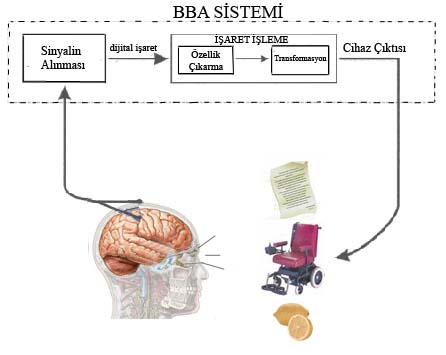 Biyomedikal Teknoloji_Ders#10
15.05.2023
12
Biyomedikal Teknoloji_Ders#10
15.05.2023
13
Sinyal İşleme Modülü
Öznitelik çıkarımı
Sinyale ait bilgileri ayırt eder
Frekans bantları
Genlik değerleri
Dalgacık dönüşümü ve filtreleme yöntemleri
İstatistiki yöntemler

Sınıflandırma
Ayırt edilen bilgilere ait komutları oluşturma
Yapay Sinir Ağları
Bulanık Mantık
Destek Vektör Makinaları
k-En Yakın Komşu Algoritması
Lineer Ayırma Analizi
Yapay Sinir Ağları ve Yapay Zeka Algoritmaları
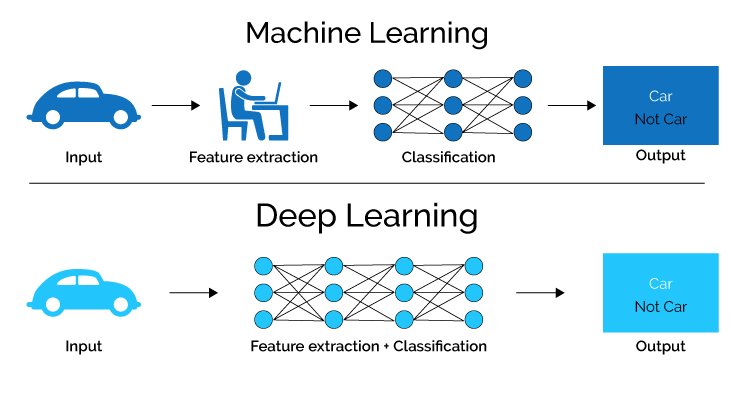 Sınıflandırma
Sonuç
Öznitelik Çıkarımı
Giriş
Biyomedikal Teknoloji_Ders#10
15.05.2023
14
YAPAY SİNİR AĞLARI VE YAPAY ZEKA TEKNOLOJİSİ
Yapay Sinir Ağları (YSA)
İnsan beyninin özelliklerini ve fonksiyonlarını taklit edebilen,
Beyindeki öğrenme yeteneğini sergileyebilen
Öğrendiği verileri kullanarak yeni bilgiler üretebilen
Öğrenilen bilgilere tekrar ulaşarak hatırlama fonksiyonunu sergileyebilen
Fonksiyonlarını otomatik olarak sergileyebilen
yazılım ve donanım sistemleridir.
Biyomedikal Teknoloji_Ders#10
15.05.2023
15
YSA Uygulama alanları
Arazi analizi ve tespiti
Tıp sektörü
Savunma sanayi
Haberleşme
Üretim
Otomasyon ve Kontrol
Görüntü İşleme
İşaret İşleme
Desen Tanıma
Yapay Zeka
…
Biyomedikal Teknoloji_Ders#10
15.05.2023
16
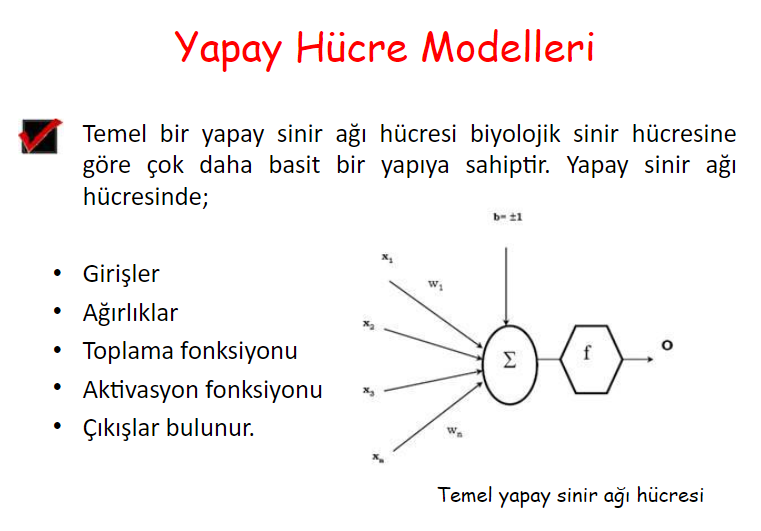 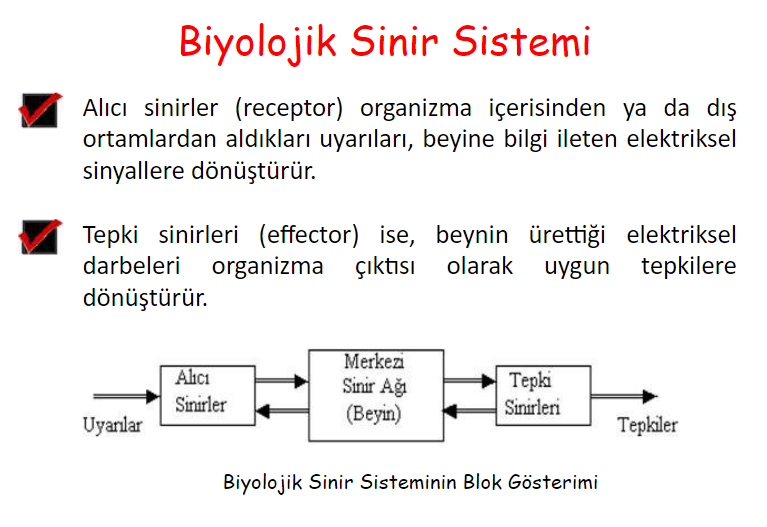 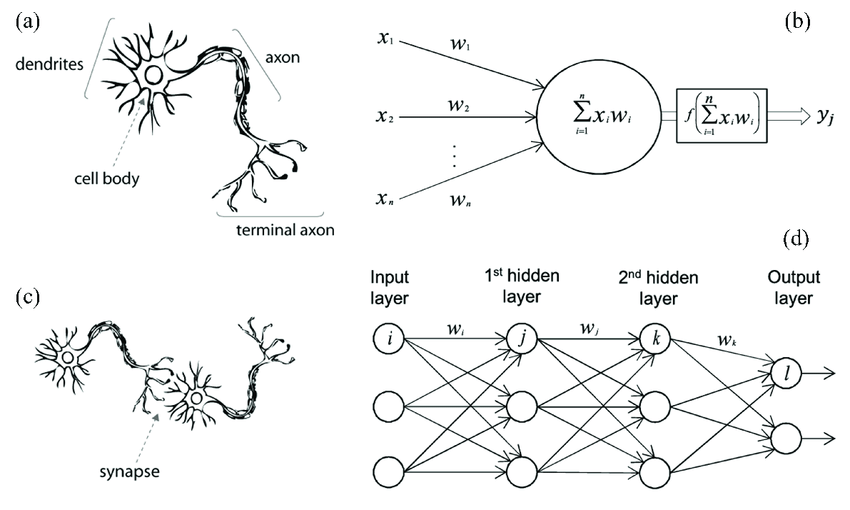 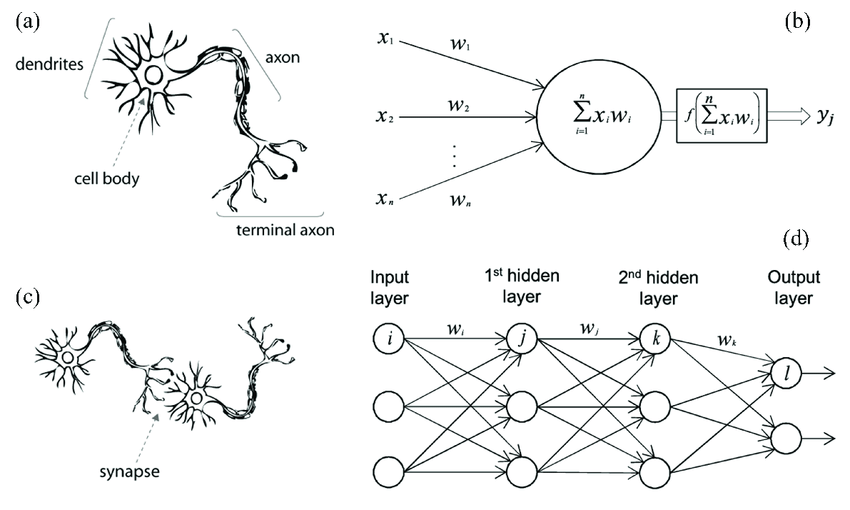 Biyomedikal Teknoloji_Ders#10
15.05.2023
17
SİNİR AĞLARININ KARŞILAŞTIRILMASI
Biyolojik Sinir Ağları
Yapay Sinir Ağları
Biyolojik sinir ağları, insan beyninde bulunan sinir hücreleri veya nöronlar tarafından oluşturulur.
Nöronlar arasındaki bağlantılar, elektriksel ve kimyasal sinyallerin iletimi ile gerçekleşir.
Nöronlar arasındaki bağlantılar, öğrenme ve bellek oluşturma gibi beyin fonksiyonlarının gerçekleştirilmesine izin verir.
Biyolojik sinir ağları, genellikle paralel işlem yapar ve çok hızlıdırlar.
Yapay sinir ağları, insan beynindeki nöronların davranışını taklit etmek amacıyla tasarlanmıştır.
Matematiksel işlemler kullanılarak modellenir. Nöronlar arasındaki ağırlıklı bağlantılar ile sinyal iletimi gerçekleştirir.
Öğrenme ve bellek oluşturma gibi görevler için eğitilebilir.
Paralel işlem yapabilir ve genellikle çok hızlı çalışırlar.
Biyomedikal Teknoloji_Ders#10
15.05.2023
18
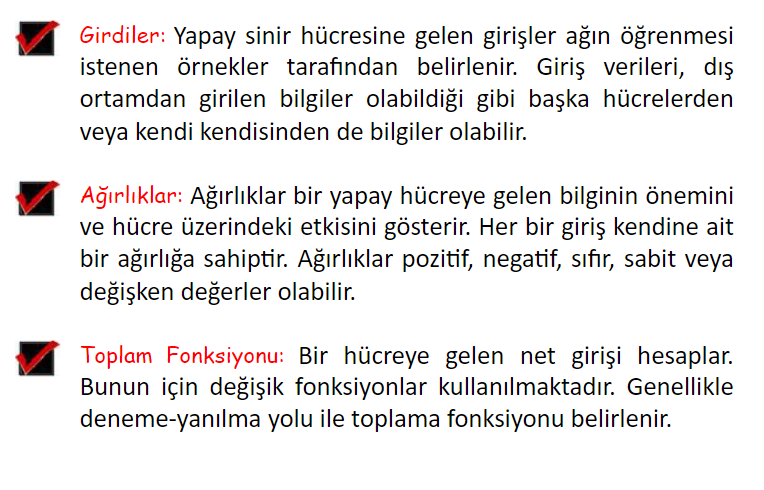 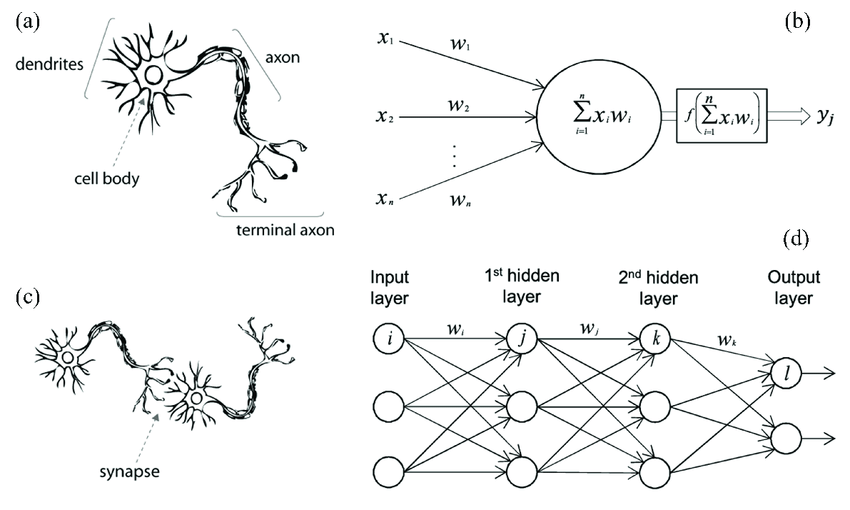 Çıkış
Toplam Fonksiyonu
Ağırlıklar
Girdiler
Biyomedikal Teknoloji_Ders#10
15.05.2023
19
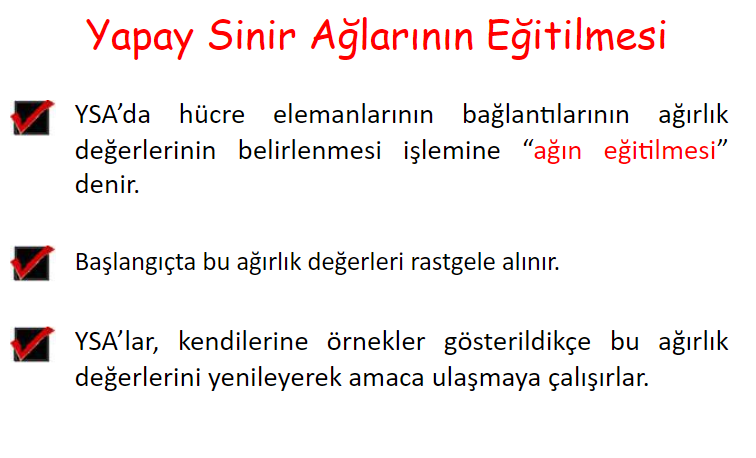 Biyomedikal Teknoloji_Ders#10
15.05.2023
20
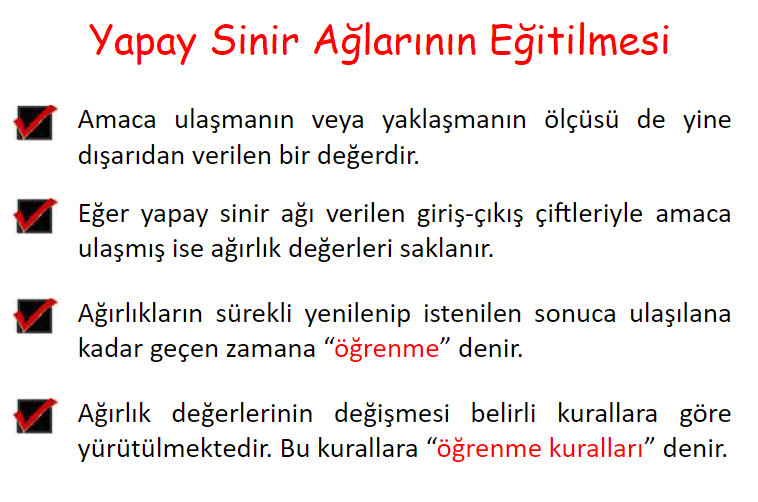 Biyomedikal Teknoloji_Ders#10
15.05.2023
21
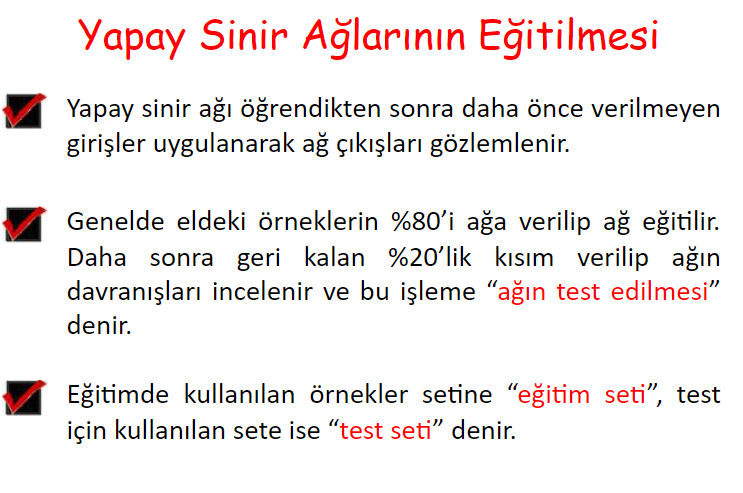 Biyomedikal Teknoloji_Ders#10
15.05.2023
22
YSA’NIN EĞİTİLMESİ
İleri Yayılım
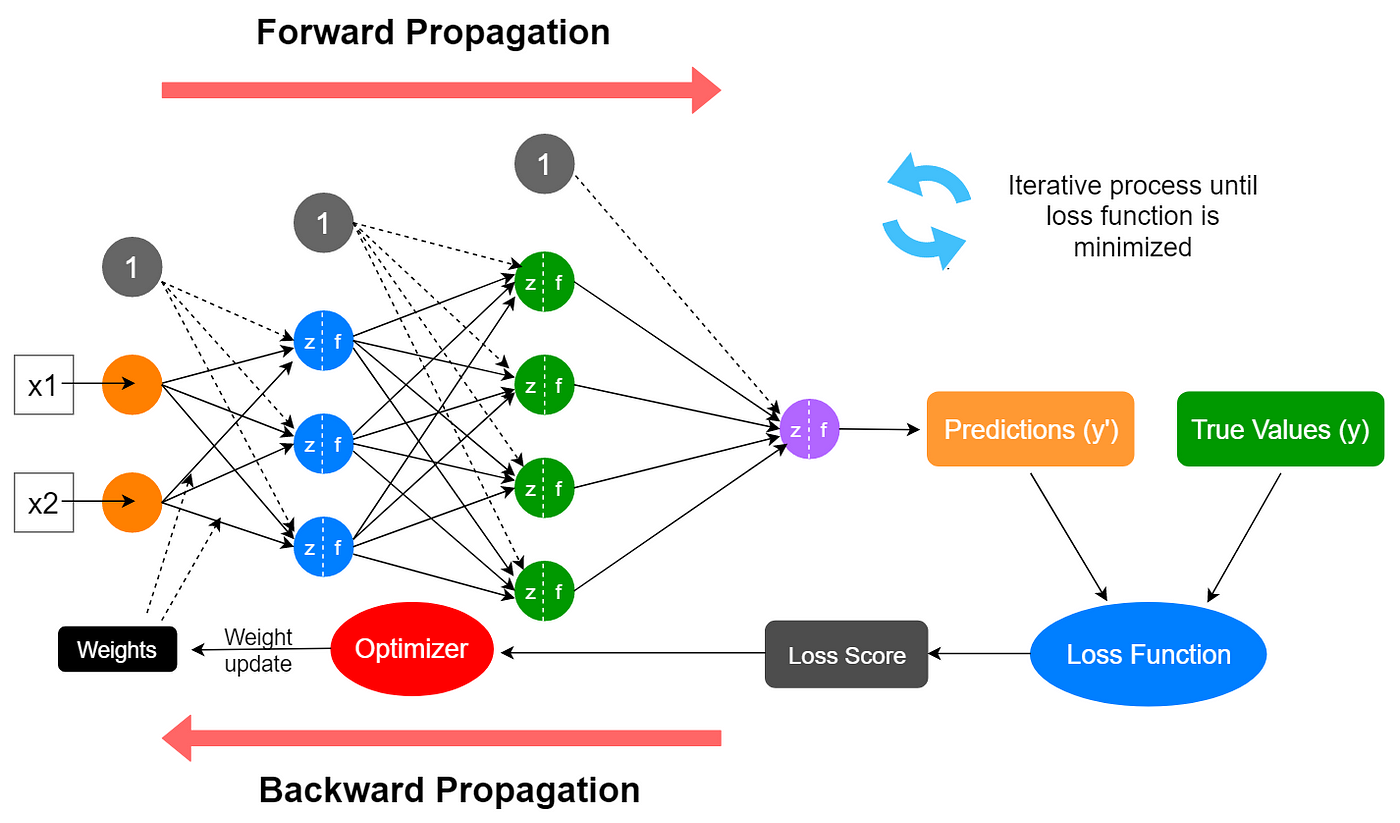 Hata fonksiyonunun değeri minimum olana kadar işlem tekrarlanır
Yanlış Tahminler (y’)
Doğru Tahminler (y)
Hata Fonksiyonu (y-y’)
Düzeltme
Ağırlık
Ağırlıklar
Hata Skoru
güncelleme
Geri Yayılım
Biyomedikal Teknoloji_Ders#10
15.05.2023
23
YSA’NIN EĞİTİLMESİ
İleri Yayılım
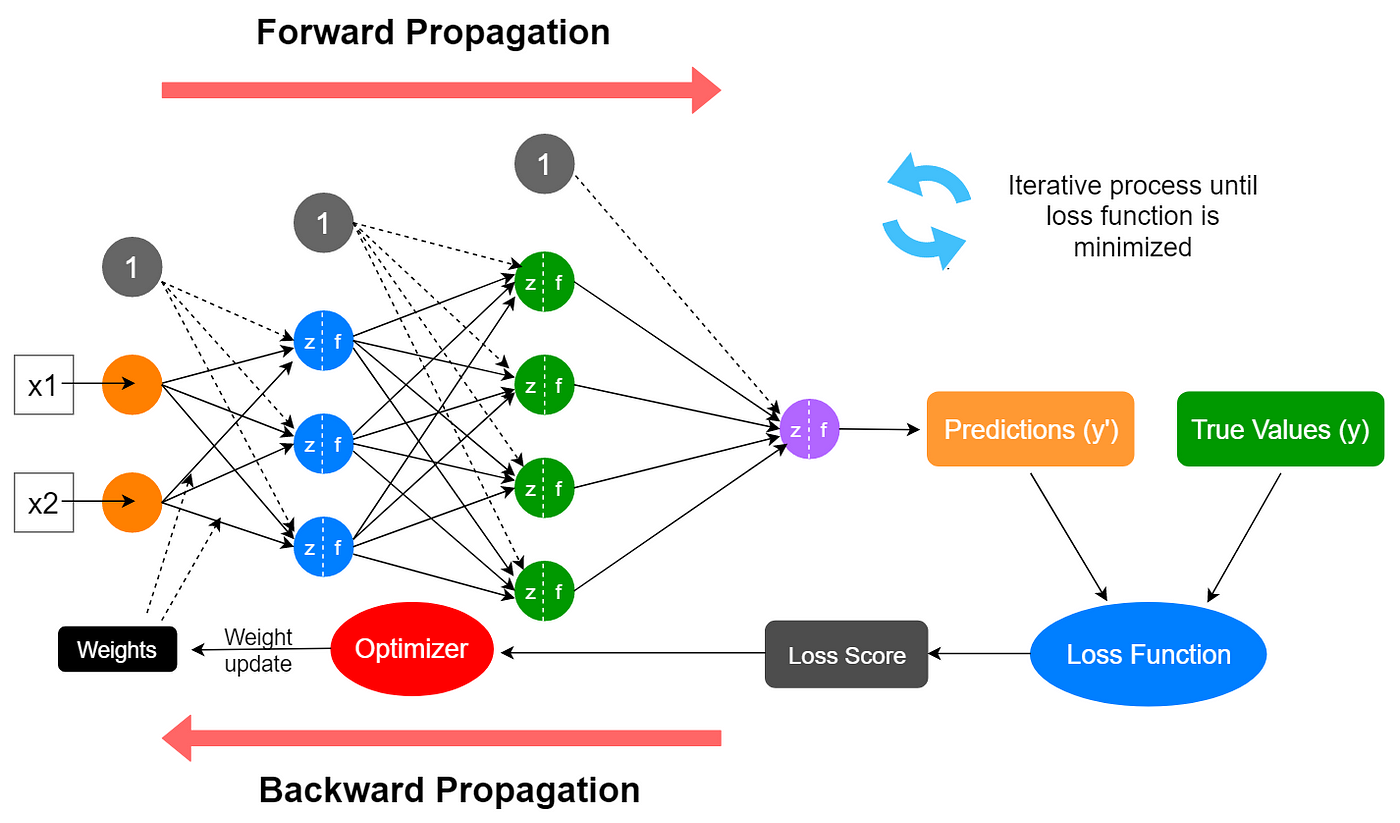 Hata fonksiyonunun değeri minimum olana kadar işlem tekrarlanır
Kırmızı
1
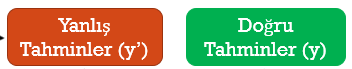 BEYAZ: 10 kez
(Yanlış Tahmin)
KIRMIZI: 40 kez(Doğru Tahmin)
Kırmızı
2
Kırmızı tonlarını içeren çok sayıda bilgi girişi
Hata Fonksiyonu (y-y’)
Düzeltme
Ağırlık
Ağırlıklar
Hata Skoru
güncelleme
Geri Yayılım
Biyomedikal Teknoloji_Ders#10
15.05.2023
24
YSA’NIN TEST EDİLMESİ
Kırmızı
Doğru Sonuç
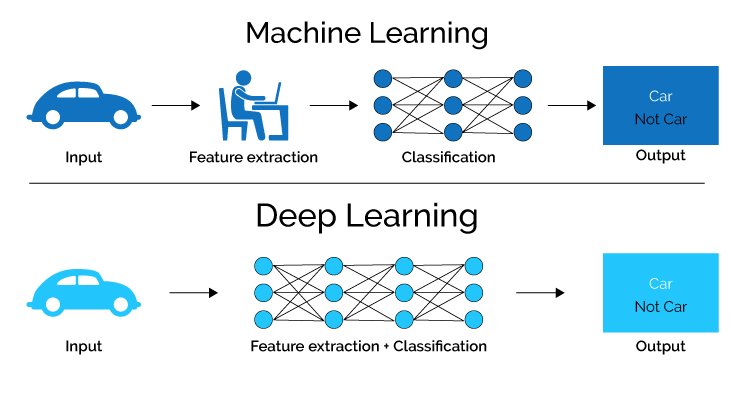 Kırmızı
Giriş
Sınıflandırma
Öznitelik Çıkarımı
Beyaz
Yanlış Sonuç
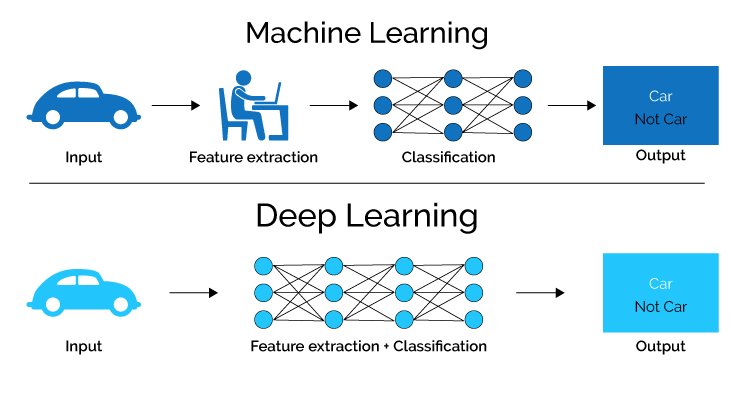 Kırmızı
Giriş
Sınıflandırma
Öznitelik Çıkarımı
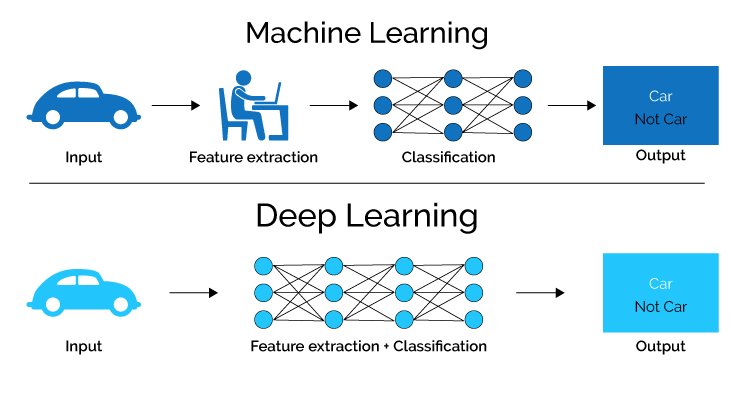 Kırmızı
Giriş
Sınıflandırma
Öznitelik Çıkarımı
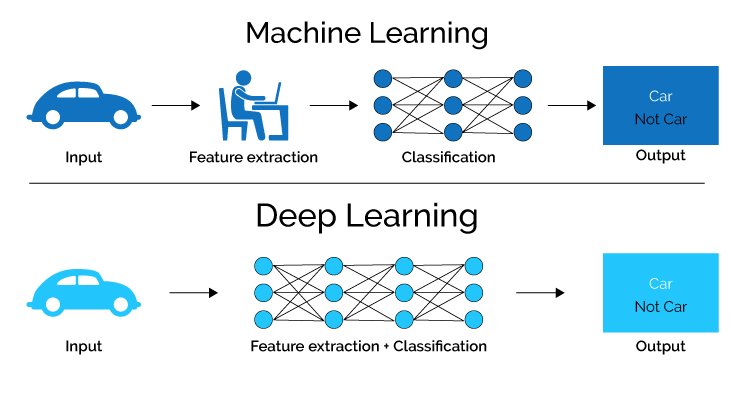 Kırmızı Değil
Giriş
Sınıflandırma
Öznitelik Çıkarımı
Biyomedikal Teknoloji_Ders#10
15.05.2023
25
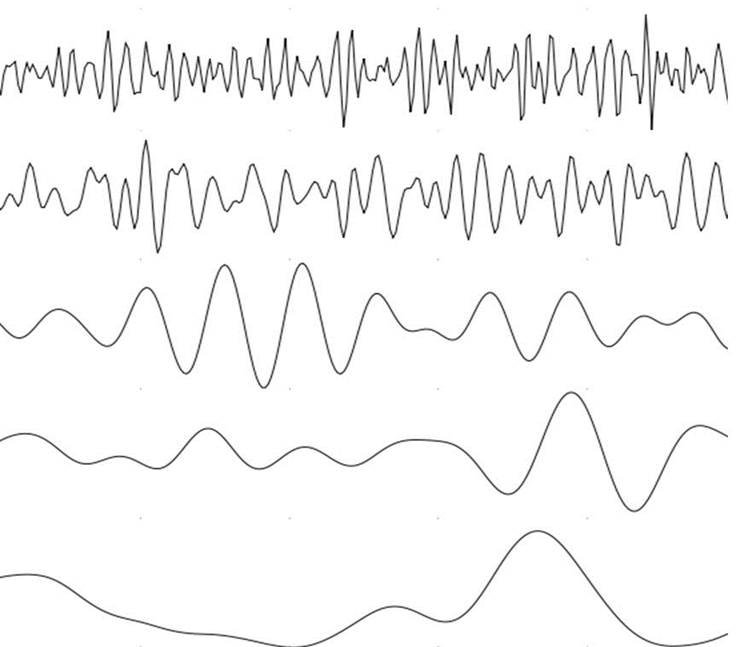 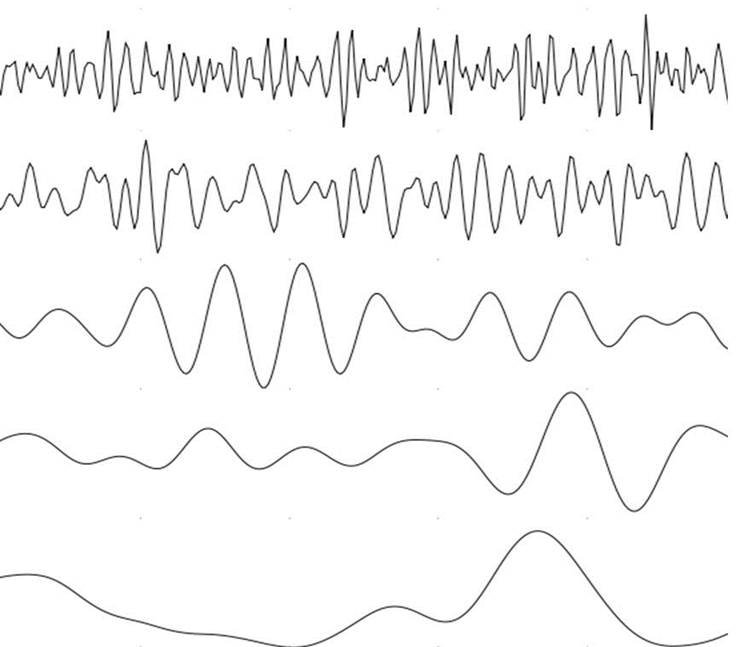 Yukarı doğru hareket ettir
n adet AŞAĞI hareket EEG verisi
n adet YUKARI hareket EEG verisi
Aşağı doğru hareket ettir
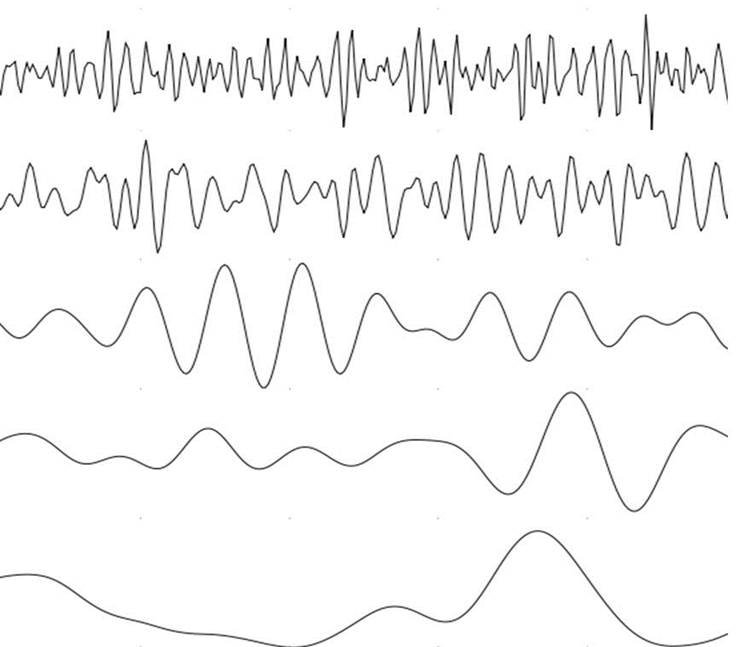 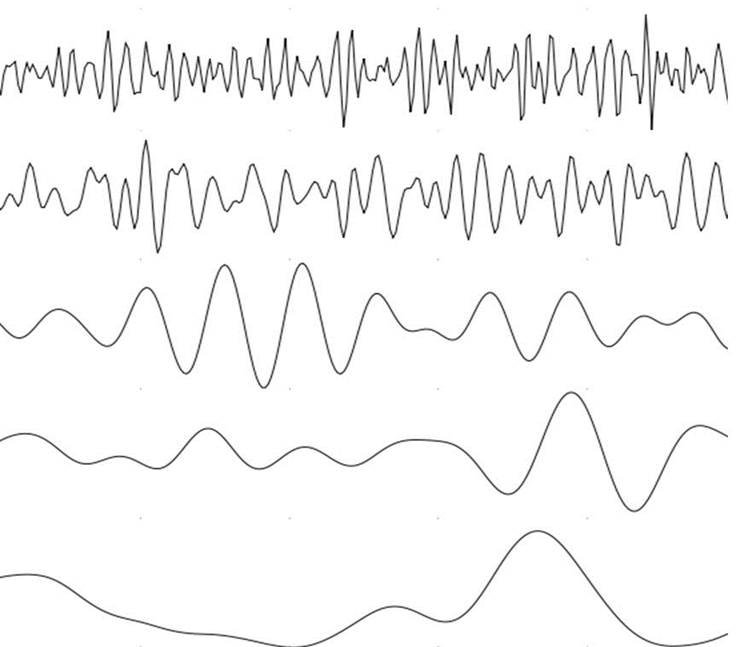 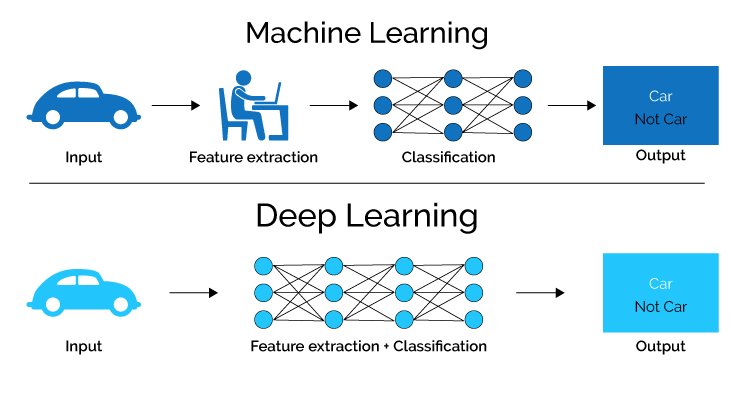 İleriye doğru hareket ettir
Geriye doğru hareket ettir
n adet GERİ hareket EEG verisi
n adet İLERİ hareket EEG verisi
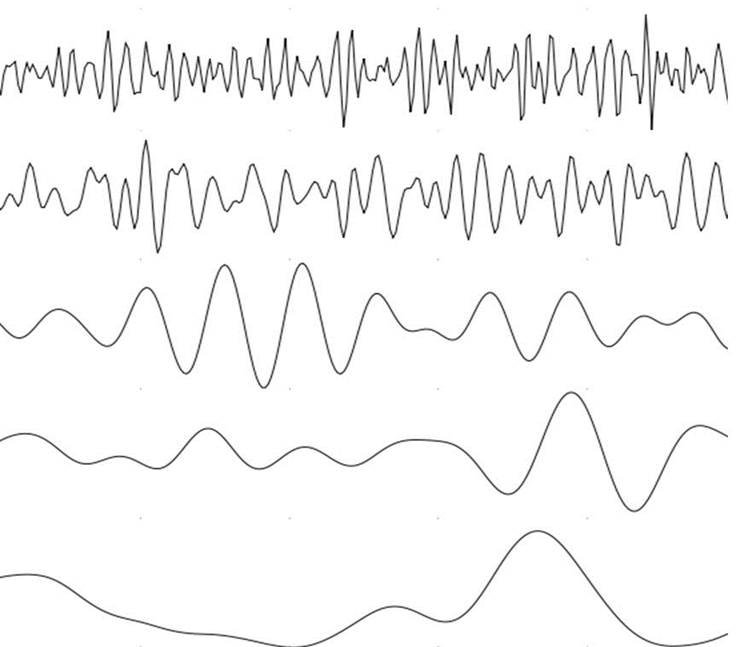 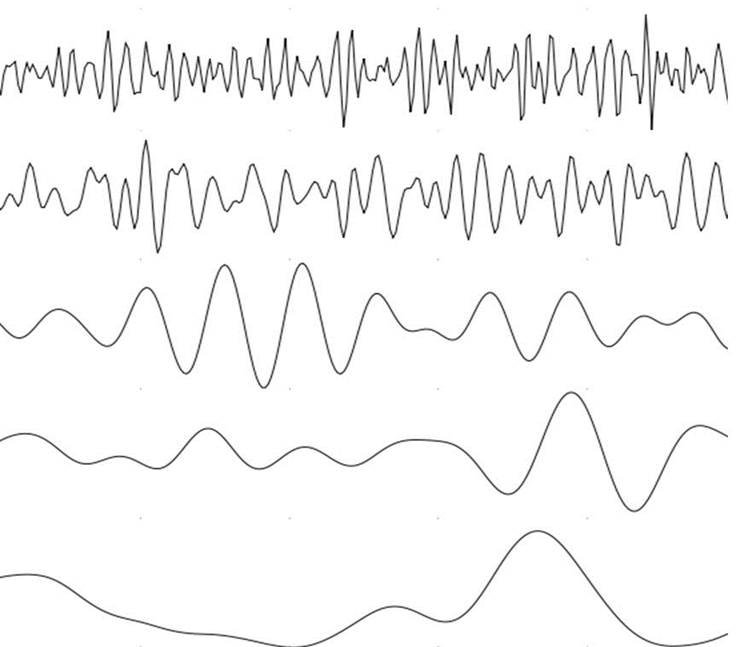 Sağa doğru hareket ettir
Öznitelik Çıkarımı
Sınıflandırma
Sola doğru hareket ettir
n adet SAĞ hareket EEG verisi
n adet SOL hareket EEG verisi
EEG verileri ile YSA Eğitimi
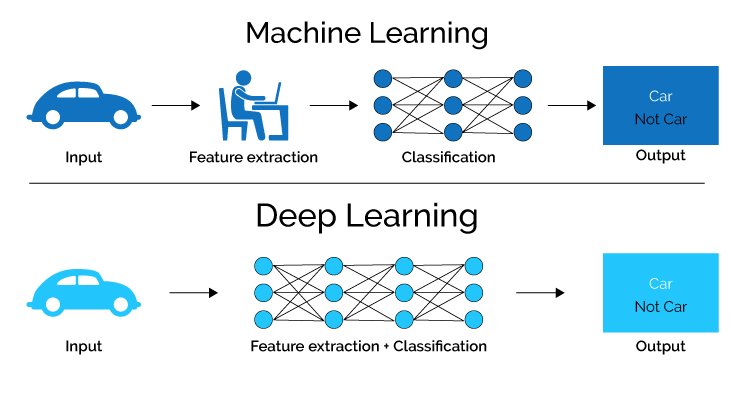 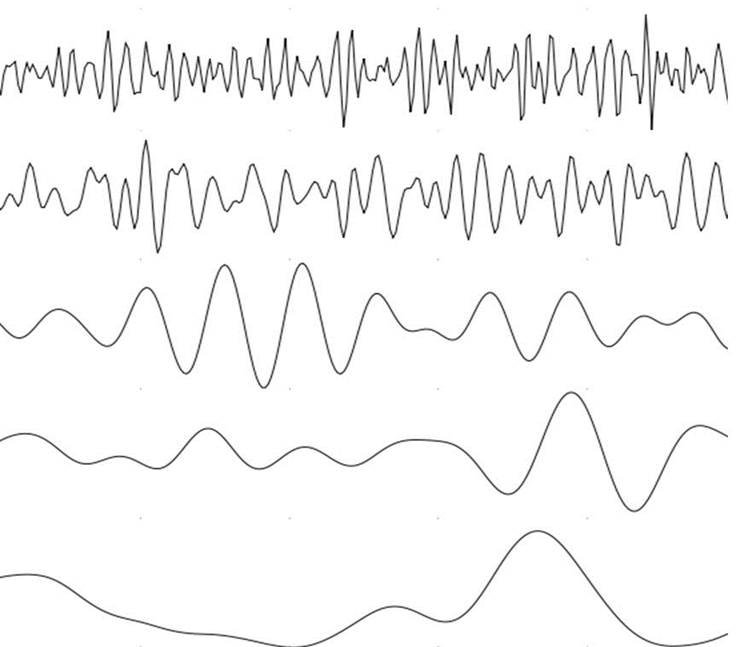 İLERİ Hareketi Düşünme
İLERİ Hareket
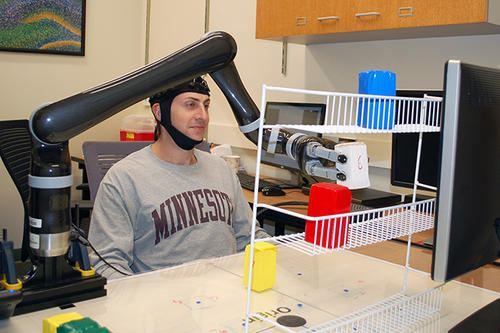 Yeni Giriş-1
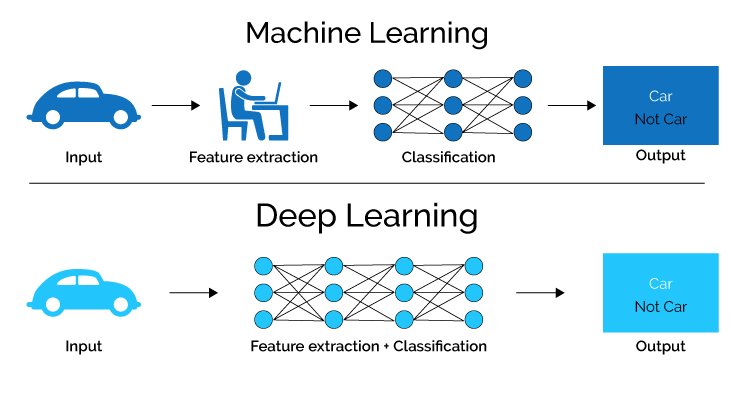 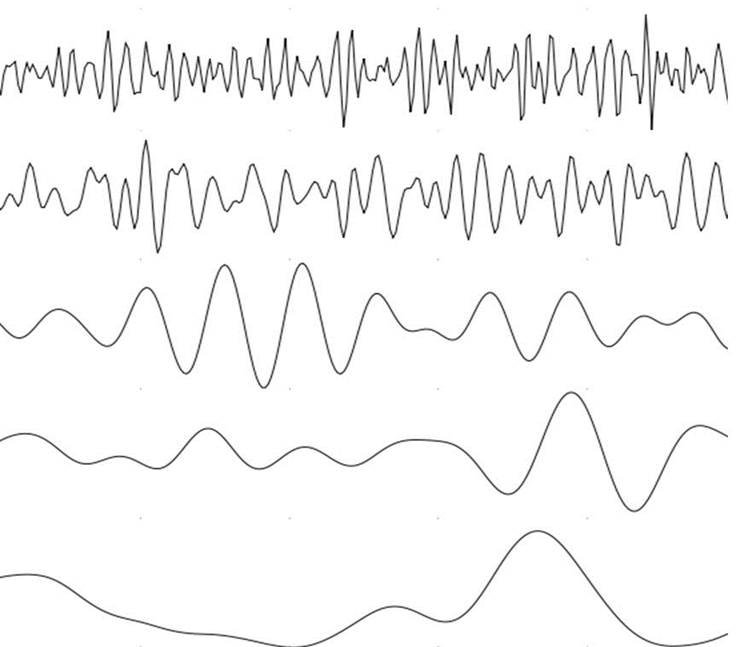 SAĞA Hareketi Düşünme
SAĞA Hareket
Yeni Giriş-2
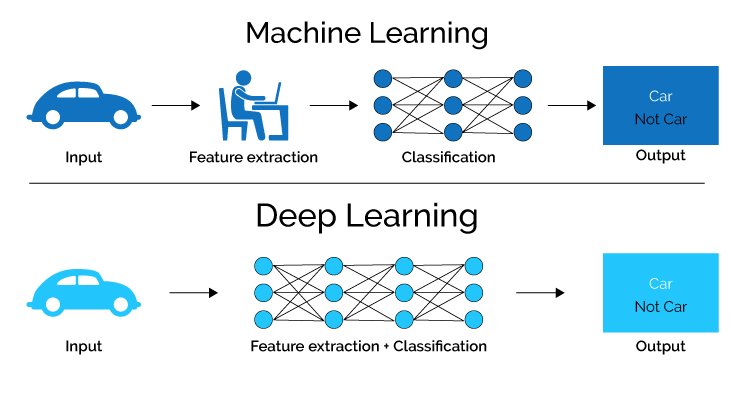 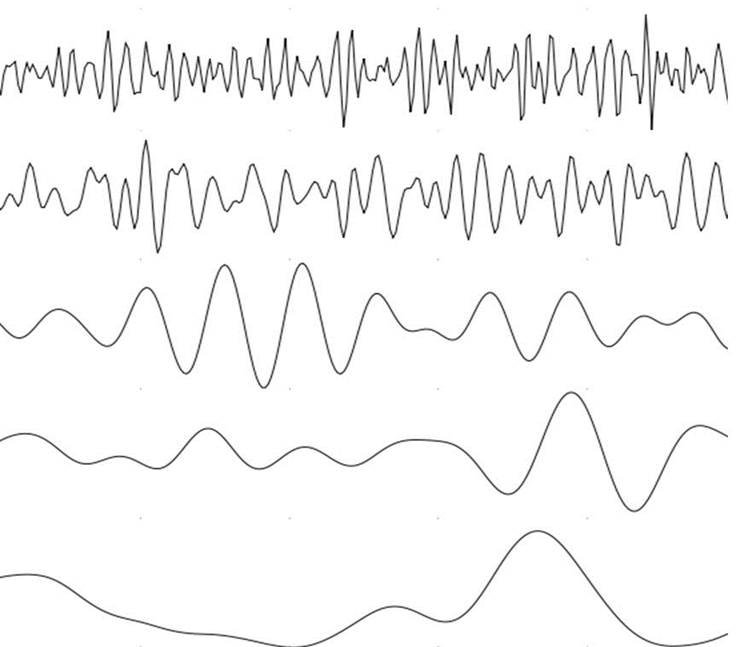 YUKARI Hareketi Düşünme
YUKARI Hareket
Yeni Giriş-3
Biyomedikal Teknoloji_Ders#10
15.05.2023
26
Yapay Zeka
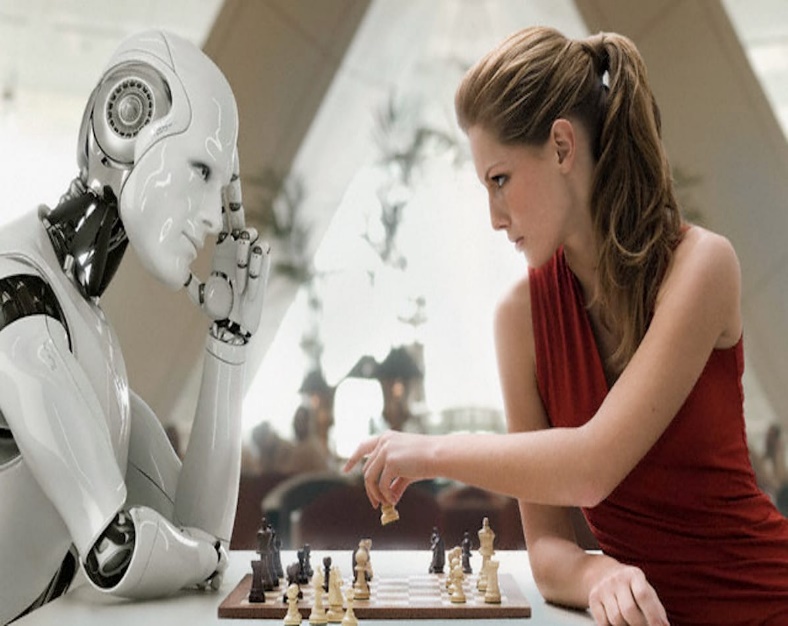 Bir bilgisayarın veya bilgisayar kontrolündeki bir robotun çeşitli faaliyetleri zeki canlılara benzer şekilde yerine getirme kabiliyetidir.
Yapay zeka bu özelliği Yapay Sinir Ağları vasıtasıyla gerçekleştirir.
Artificial Intelligence 
AI kısaltması ile sıkça karşılaşılır.
Yapay zekâ çalışmaları genellikle insanın düşünme yöntemlerini analiz ederek bunların benzeri yapay yönergeleri geliştirmeye yöneliktir.
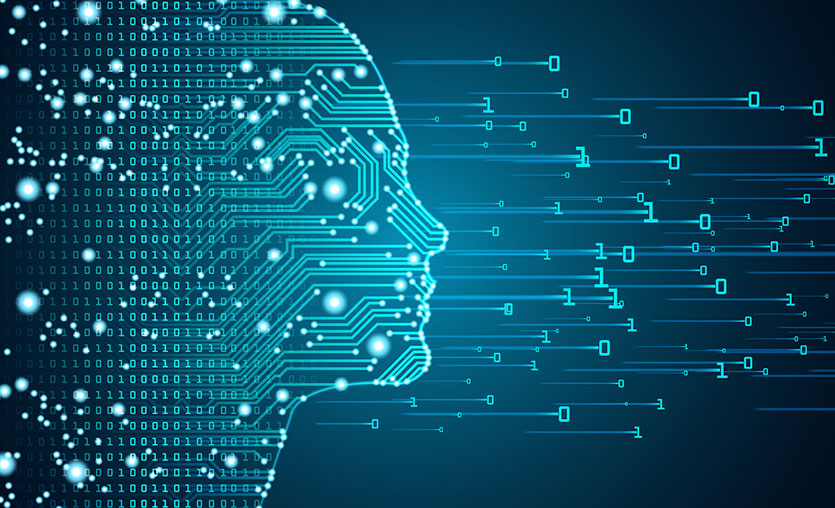 Biyomedikal Teknoloji_Ders#10
15.05.2023
27
Yapay ZekaDA BULANIK MANTIK
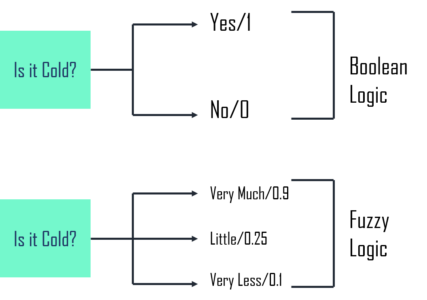 Yapay zekanın oluşmasında etkili olan prensip “bulanık mantık”dır. 
Normal bir program klasik girdilerden sabit sonuçlar çıkarır.
Evet veya Hayır
Var veya Yok
1 veya 0
 Yapay zeka belli olmayan veri yığınlarından bir veya birden fazla sonuç çıkarmaya yöneliktir. 
Kısmen Evet, Kısmen Hayır (%75 Evet, %25 Hayır gibi)
Bulanık mantık, 1961 yılında Lütfü Aliaskerzade'nin yayınladığı bir makalenin sonucu oluşmuş bir mantık yapısıdır ve bütün yapay zeka algoritmalarının temelini oluşturur.
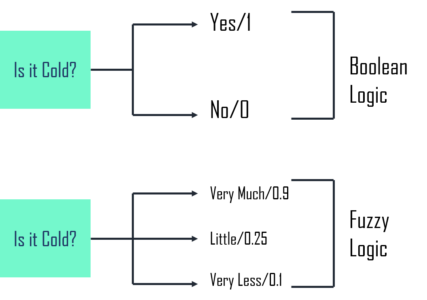 Biyomedikal Teknoloji_Ders#10
15.05.2023
28
Klinik Öncesi BBA AraştırmalarI
Bir maymunun beyin korteksine EEG elektrotları yerleştirildi.
Miguel Nicolelis
Duke University
International Institute for Neuroscience of Natal
Maymunların istediği bir hareketi robotik sistemlerin yapması sağlandı.
Fareler üzerinde yapılan deneyler.
Bir labirente konulan farenin hangi yoldan gitmeye karar verdiği bilgisayar ekranında gösterilebildi.
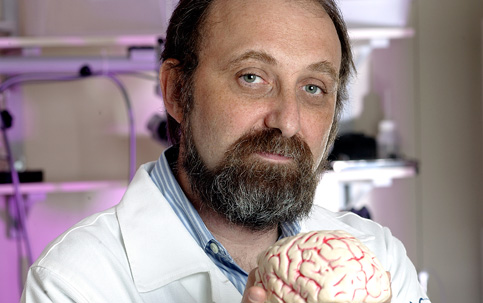 Biyomedikal Teknoloji_Ders#10
15.05.2023
29
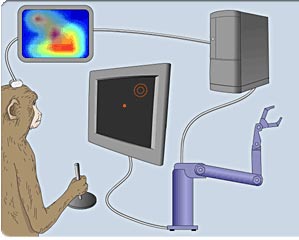 https://www.youtube.com/watch?v=wxIgdOlT2cY
Biyomedikal Teknoloji_Ders#10
15.05.2023
30
Klinik Araştırmalar
Felçli veya ALS hastalığına yakalanmış insanların beyin korteksine yerleştirilen elektrotlar.
Elektrotlar robotik bir sisteme bağlı
Robotik sistemin kişinin düşündüğü hareketi gerçekleştirmesinin sağlanması
https://www.youtube.com/watch?v=I9rafFVpGFY
https://www.youtube.com/watch?v=QRt8QCx3BCo
Biyomedikal Teknoloji_Ders#10
15.05.2023
31
Beyin Bilgisayar Arayüzü Uygulamaları
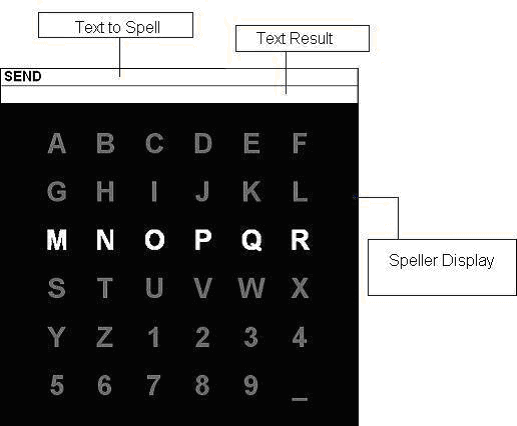 Heceleme Sistemi
Oddball Paradigması
Uyarılmış potansiyeller
Görsel uyarım (VEP)
İşitsel uyarım (AEP) 
EEG de uyarana karşı tepki meydana gelir
P300 
N100
Meydana gelen tepkinin hangi uyaran ile meydana geldiği algılanır.
Tepkiyi oluşturan aktivite uygulanır.
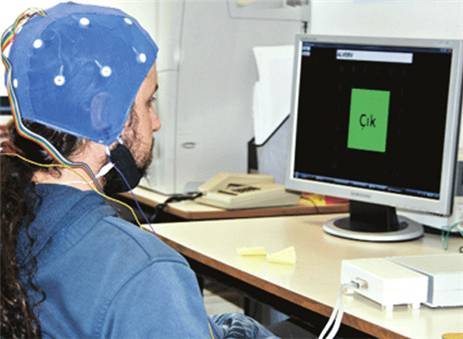 https://www.youtube.com/watch?v=QzV3h5pfyZ4
Biyomedikal Teknoloji_Ders#10
15.05.2023
32
Beyin Bilgisayar Arayüzü Uygulamaları
Sağlık
Otomotiv Sektörü
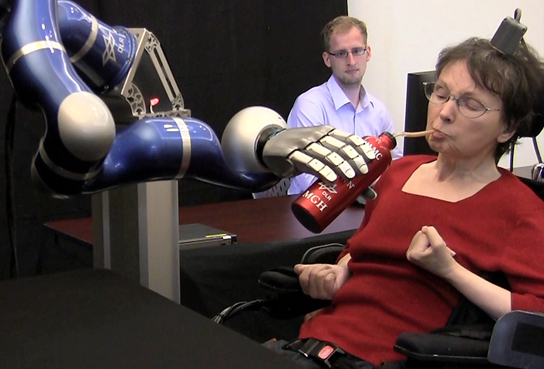 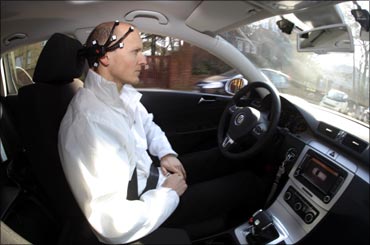 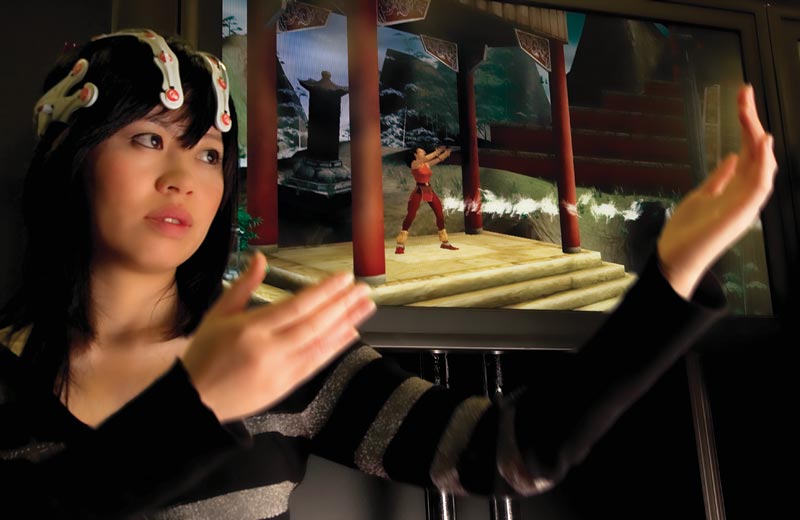 https://www.youtube.com/watch?v=sy0rKIZ5xIc&ab_channel=Tolga%C3%96zuygur
https://www.youtube.com/watch?v=pKtpOAPvLpo&t=1197s&ab_channel=Tolga%C3%96zuygur
Oyun Sektörü
Biyomedikal Teknoloji_Ders#10
15.05.2023
33
Beyin Bilgisayar Arayüzü Uygulamaları
Beyinde Görsel veya İşitsel Algı Oluşturma
Dokunma hissinin oluşturulması
Koklear İmplantlar


Yapay Retina
Biyomedikal Teknoloji_Ders#10
15.05.2023
34
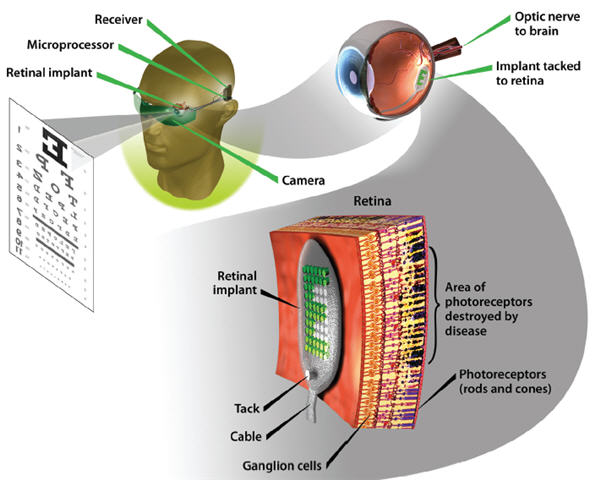 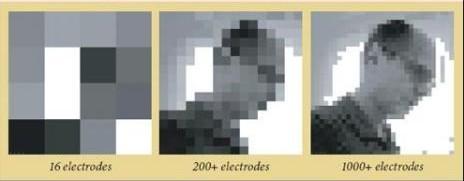 Biyomedikal Teknoloji_Ders#10
15.05.2023
35
BBA Sistemlerinin Faydaları
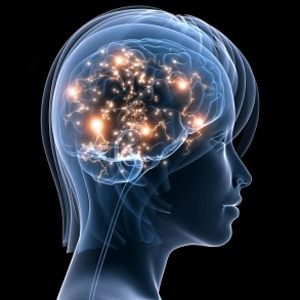 Öğrenme, hafıza, motivasyon gibi soyut kavramların somutlaştırılması.
Daha iyi fikir sahibi olma
Engelleri kaldırır.
Psikolojik rahatsızlıkların tedavisini mümkün kılabilir.
İnsan Bilgisayar Arayüzü Sistemlerinin geliştirilmesi  için temel oluşturur.
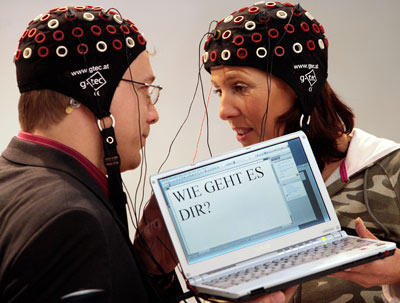 Biyomedikal Teknoloji_Ders#10
15.05.2023
36
Uygulama Zorlukları
Biyomedikal Teknoloji_Ders#10
15.05.2023
37
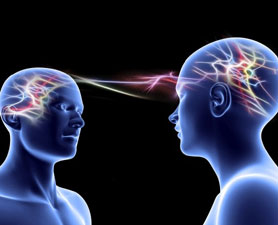 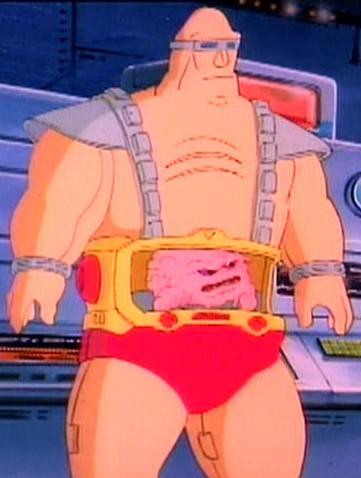 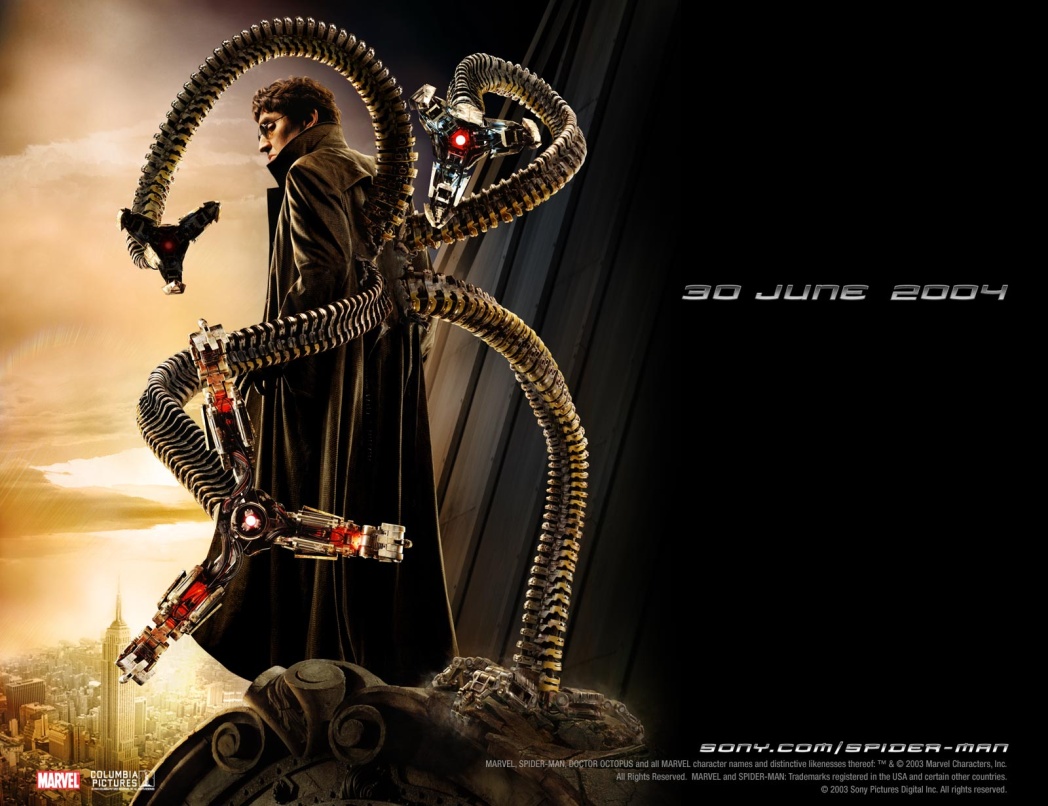 Gelecek?
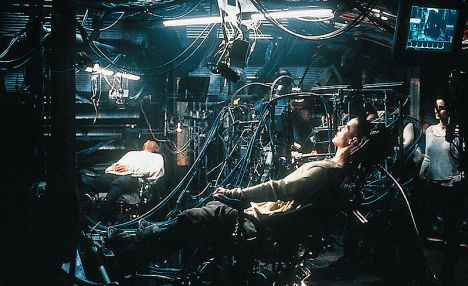 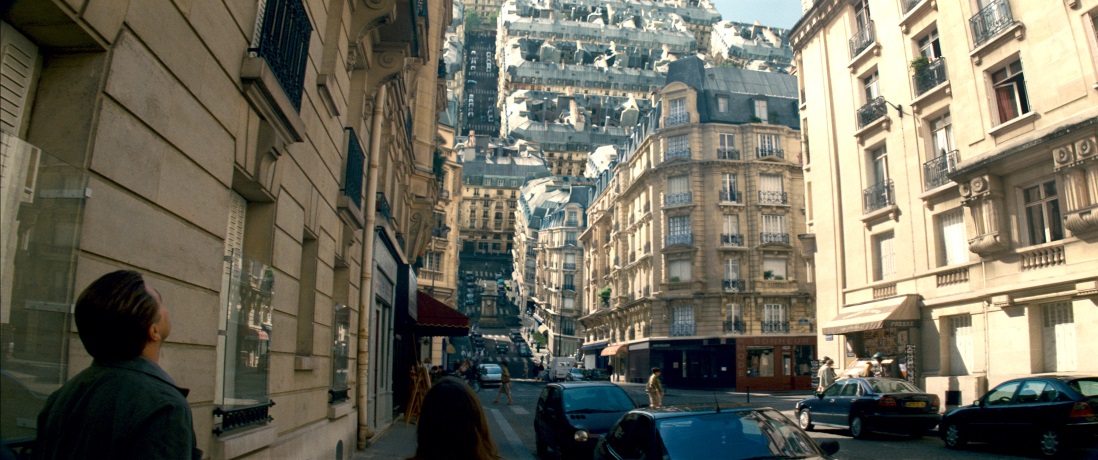